事業主の皆さまへ（全企業が対象です）
育児・介護休業法 改正ポイントのご案内
以下が改正内容の主なポイントになります。※詳細は追って省令等で定められます。
① 出生直後の時期に柔軟に育児休業を取得できるようになります。
施行日：公布後１年６か月以内の政令で定める日
※１　職場環境の整備などについて、今回の改正で義務付けられる内容を上回る取り組みの実施を労使協定で定めている場合は、１か月前までとすることができます。
※２　具体的な手続きの流れは以下①～③のとおりです。
　　　①労働者が就業してもよい場合は事業主にその条件を申出
　　　②事業主は、労働者が申し出た条件の範囲内で候補日・時間を提示
　　　③労働者が同意した範囲で就業
　　　なお、就業可能日等の上限（休業期間中の労働日・所定労働時間の半分）を厚生労働省令で定める予定です。
（注）新制度についても育児休業給付の対象となります。
② 雇用環境整備、個別の周知・意向確認の措置が事業主の義務になります
施行日：令和４年４月１日
●育児休業を取得しやすい雇用環境の整備（研修、相談窓口設置等）
●妊娠・出産（本人または配偶者）の申し出をした労働者に対する　個別の周知・意向確認の措置
・雇用環境整備の具体的内容については、複数の選択肢からいずれかを選択して措置していただくこ　　　　　　ととする予定です。 
・個別周知の方法については、省令において、面談での制度説明、書面による制度の情報提供等の複数の選択肢からいずれかを選択して措置していただくこととする予定です。
※　休業取得意向の確認は、事業主が労働者に対し、育児休業の取得を控えさせるような形での実施を認めないことを定める予定です。
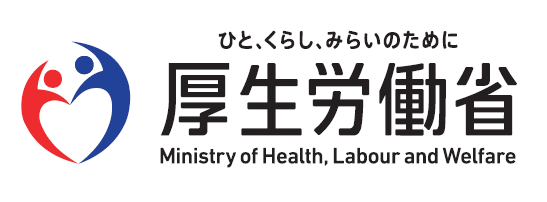 都道府県労働局雇用環境・均等部（室）
③ 育児休業を分割して取得できるようになります
施行日：公布後１年６か月以内の政令で定める日
改正後
改正前
●（新制度とは別に）分割して２回まで取得可能
●１歳以降に延長する場合について、　育休開始日を柔軟化
●原則分割することはできない
●１歳以降に育休を延長する場合、　育休開始日は１歳、1歳半の時点に　限定
④有期雇用労働者の育児・介護休業取得要件が緩和されます
施行日：令和４年４月１日
改正後
改正前
●(1)の要件を撤廃し、(2)のみに
※無期雇用労働者と同様の取り扱い
（引き続き雇用された期間が１年未満の　労働者は労使協定の締結により除外可）
（育児休業の場合）
(1)引き続き雇用された期間が１年以上
(2)１歳６か月までの間に契約が満了することが明らかでない
⑤ 育児休業取得状況の公表が義務になります
施行日：令和５年４月１日
従業員数1,000人超の企業は、育児休業等の取得の状況を公表することが義務付けられます。
※公表内容は、男性の「育児休業等の取得率」または「育児休業等と育児目的休暇の取得率」と省令で定める予定です。
［所在地・連絡先］
［育児・介護休業法について］
育児・介護休業法に関する
お問い合わせは、
都道府県労働局
雇用環境・均等部（室）へ
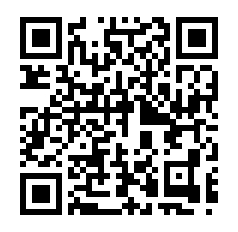 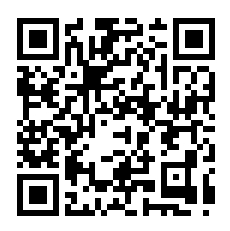 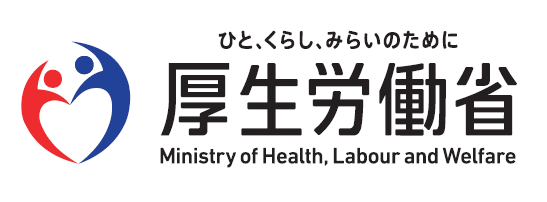 都道府県労働局雇用環境・均等部（室）
令和３年６月作成